Derivatives of Acid Chlorides
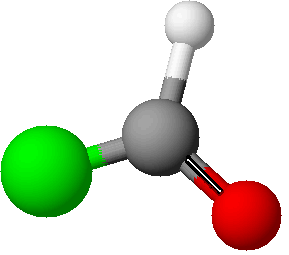 Derivatives of methanoyl chloride
What else can be used to convert a 
carboxylic acid to an acid chloride
What is produced?
PCl5 or
Methanoic 
Acid
Methanoyl 
chloride
SOCl2
HCOCl
HCOOH
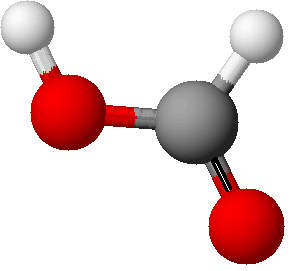 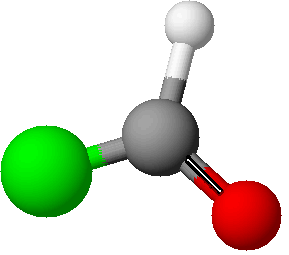 Derivatives of methanoyl chloride
What is the product?
H2O
Methanoyl 
chloride
Methanoyl 
chloride
Methanoic 
Acid
What is the product?
NH3
Methanamide
What is the product?
ethanol
Methanoyl 
chloride
ethyl 
methanoate
This powerpoint was kindly donated to www.worldofteaching.com




http://www.worldofteaching.com is home to over a thousand powerpoints submitted by teachers. This is a completely free site and requires no registration. Please visit and I hope it will help in your teaching.